SUMA MENTALMENTE EL RESULTADO DE LOS DADOS
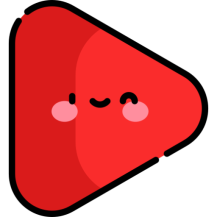 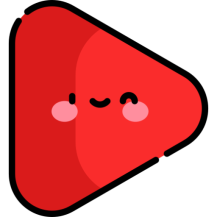 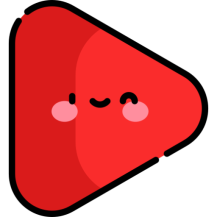